Climate Literacy
Ritchie Cunningham
Agenda
1. Let me introduce myself
2. The importance of Climate Literacy
3. How can Climate Literacy be Integrated into the curriculum?
4. Climate Literacy in Secondary Education
5. Conclusion
2
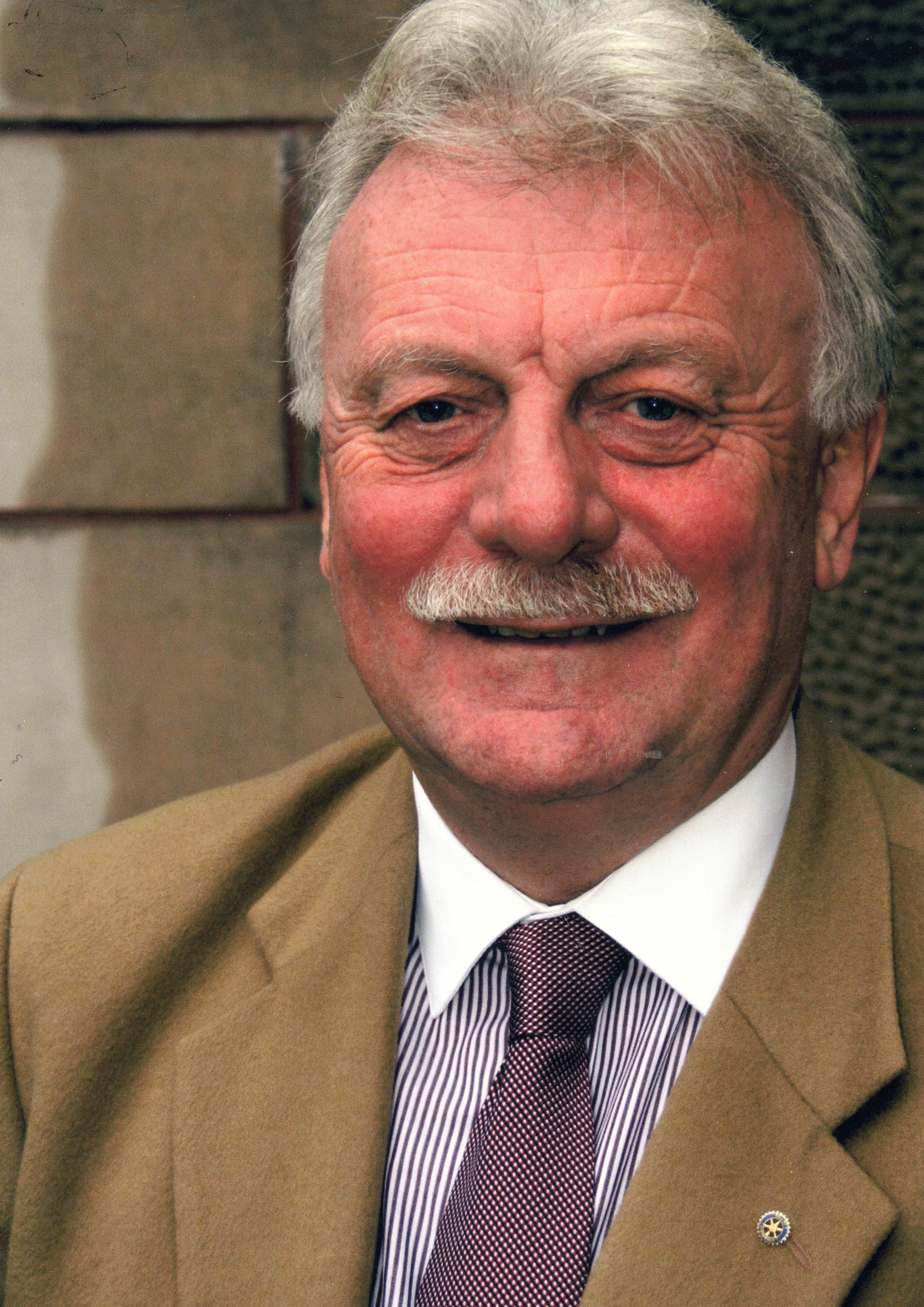 Let me introduce myself
Started teaching Geography, Economics and Geology
Served as a Principal Examiner for  Geography, for 10 years
Was Headteacher/Principal of a Secondary School for 23 years (Inverness High School)
Written many teaching resources including textbooks
3
My involvement in promoting Climate Change in the curriculum
Pushed for Climate Change to be included in the Scottish Geography Curriculum in 1990
Wrote the first examinations in Scotland to include a question on Climate Change in 1991
Wrote the first  Scottish Geography school textbook to include Climate Change in 1991 – 18 pages on Climate Change – 6 above in the illustration
Developed interdisciplinary working in my High School to ensure important topics such as Climate Change could be tackled from across the curriculum
In retirement – I’ve returned to writing books
Coming Soon?
5
and producing some FREE resources
https://www.ritchiecunningham.com/my-resources
6
Also curating some Social Media
7
Definition and Significance of Climate Literacy
Climate literacy encompasses a comprehensive understanding of the Earth's climate system, the factors contributing to climate change, and the strategies for mitigation and adaptation. It involves not only the acquisition of knowledge but also the development of critical thinking skills and a sense of environmental stewardship. The significance of climate literacy lies in its potential to foster a generation of individuals who are capable of addressing and mitigating the impacts of climate change.
20XX
8
The importance of Climate Literacy
To understand the scientific basis of climate change
To appreciate the complex and interconnected nature of climate change
To identify the human and environmental impacts of climate change
To evaluate potential solutions to climate change
To make informed decisions about personal and collective behaviour
9
Core Aspects of Climate Literacy
Understanding the basic science of how the climate system 
Being aware of the signs of climate 
Understanding the potential risks and consequences of climate change 
Knowing the different solutions and actions that can be taken to mitigate and adapt to climate change 
Being able to evaluate and synthesise climate science information
10
How can Climate Literacy be Integrated into the curriculum?
Climate literacy can be integrated into education at all levels
11
Secondary Education
In Secondary Education climate change should be interdisciplinary. 
A good place to start is for teachers to check out resources available from
Center for Sustainable and Climate Resilient Schools - Climate Literacy Resources (google.com)
12
13
Secondary Education contd.
It is important that teachers take into account the emotions and feelings young people 
Climate literacy is too often left to the geography or science classroom
Other subjects can contribute – Examples are -
14
English Language
English Language :  English teachers often have lots of flexibility regarding content of the curriculum, so long as they are helping students develop language skills.
15
English resources from “Climate Generation”
16
Social Studies
Social Studies:  Climate change is not just a scientific issue, it’s a social issue. The social studies curriculum is already positioned to teach complex issues by integrating geography, economics, politics, and culture and engaging students in discussion
Geography is unique as a subject, straddling the Social Studies and Science curriculum. Ideal for discussing human-environment interactions.
17
Earth Force Resources – Home of Environmental Action Civics
20XX
18
Mathematics
To make valid interpretations about climate change rests on understanding of data. 

A simple entry point for young students to understand climate change is to calculate their carbon footprint.
20XX
19
Carbon Footprint Calculator: Find YOUR Eco Footprint in Real Time (8billiontrees.com)
20XX
20
One way for mathematics teachers to discuss climate change is by analysing data on natural phenomena.
the Mathematics Association of America give a useful starting point for Mathematics teachers
20XX
21
Conclusion
Climate literacy is an essential skill for individuals of all ages. By understanding the science of climate change and its impacts, we can make informed decisions about how to mitigate and adapt to its effects. Integrating climate literacy into education is an important step towards building a more sustainable future for all.
22
Thank you
Ritchie Cunningham
geographyexpert@outlook.com
www.ritchiecunningham.com

“The way to get started is to quit talking and begin doing.”
Walt Disney
23
Additional articles and resources
https://www.sciencedirect.com/science/article/pii/S187704281100111X
https://cpo.noaa.gov/
https://cleanet.org/index.html
https://www.greenbiz.com/article/10-resources-improving-corporate-climate-literacy
https://www.epa.gov/education
https://drawdown.org
https://onlinelibrary.wiley.com/doi/abs/10.1002/tea.21626
Climate Change Education and Climate Justice Resources | eePRO (naaee.org)
Climate change education for sustainable development: the UNESCO climate change initiative - UNESCO Digital Library
24